Презентация
Воспитателя Обуховой О.Н.
«Тонирование»- как способ декорирования
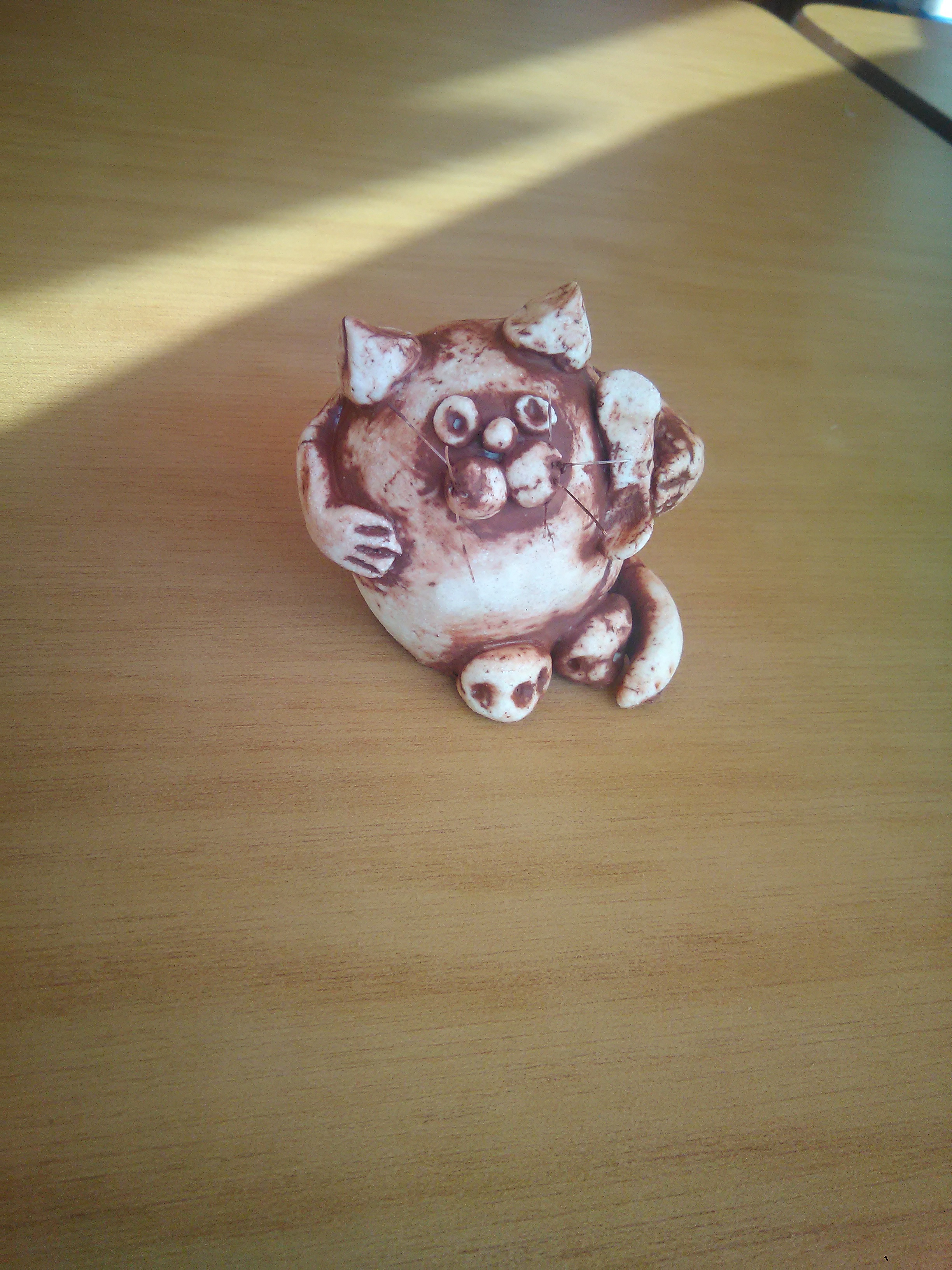 Алгоритм техники 

«тонирование»
Необходимые материалы
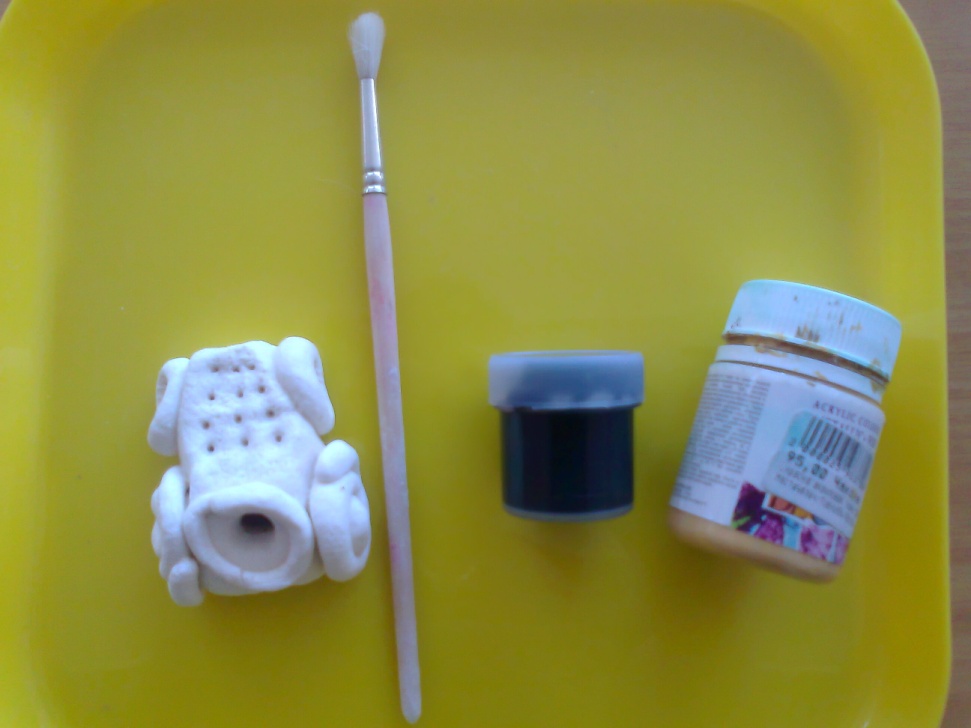 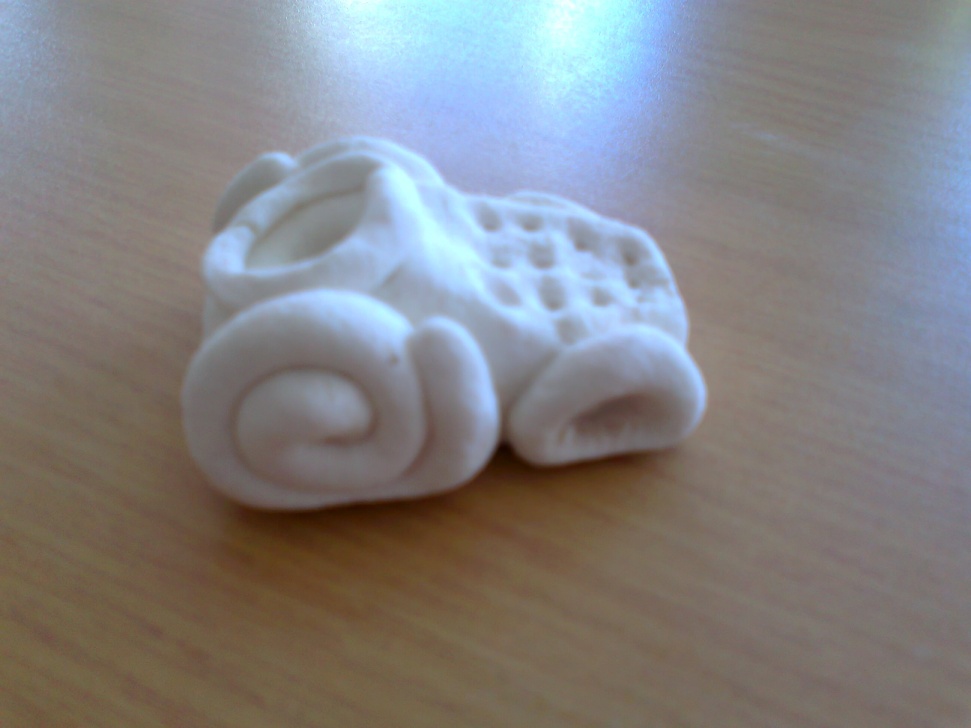 Однотонная заливка изделия
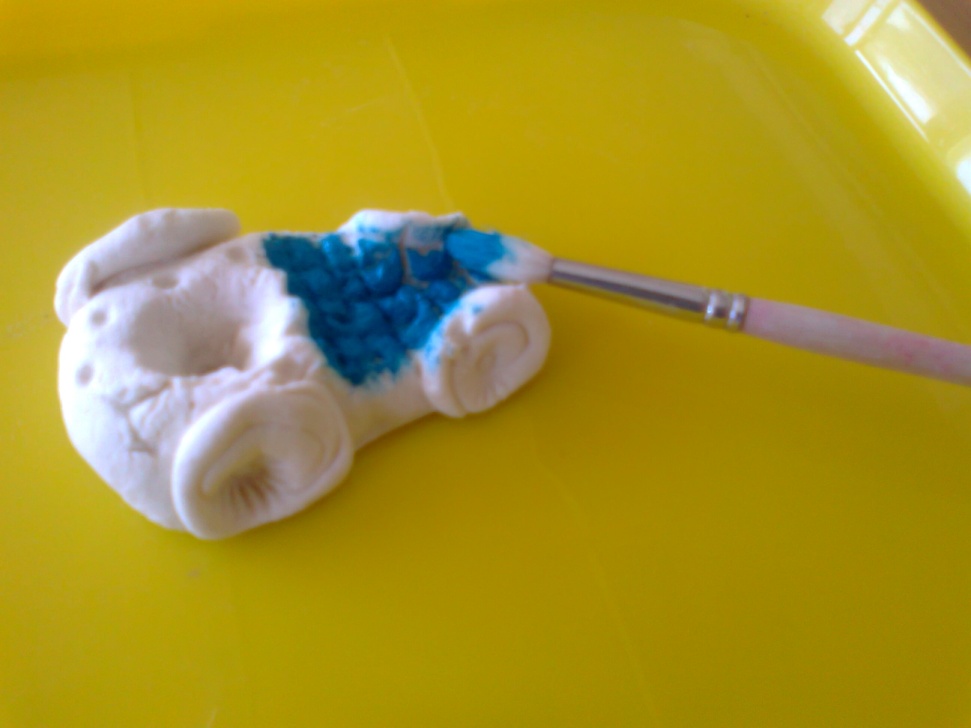 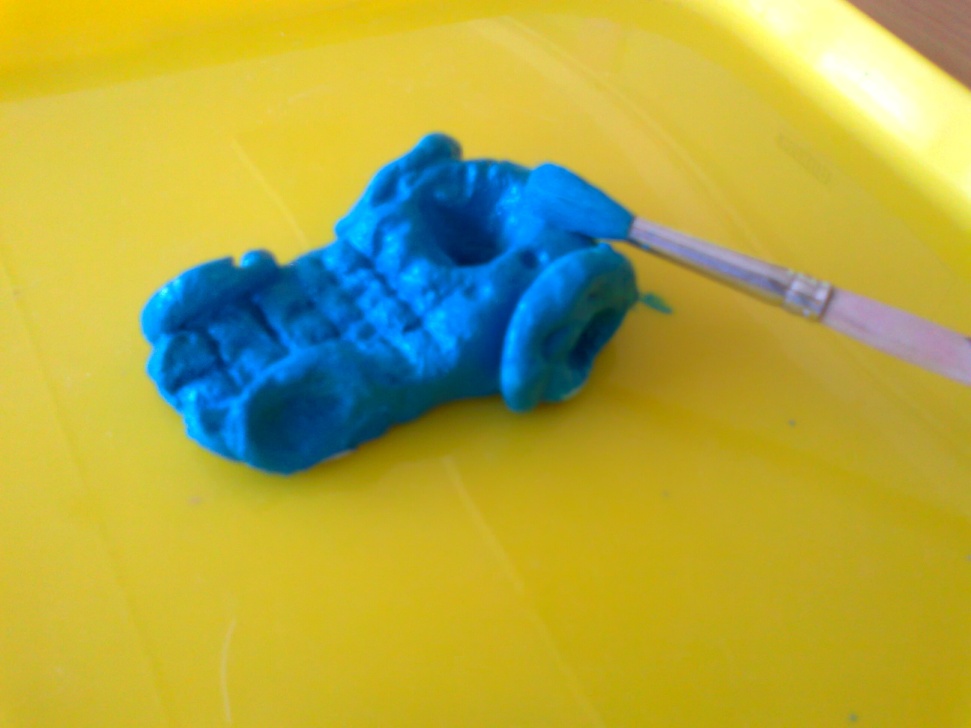 Высветление изделия путём стирания верхнего слоя краски
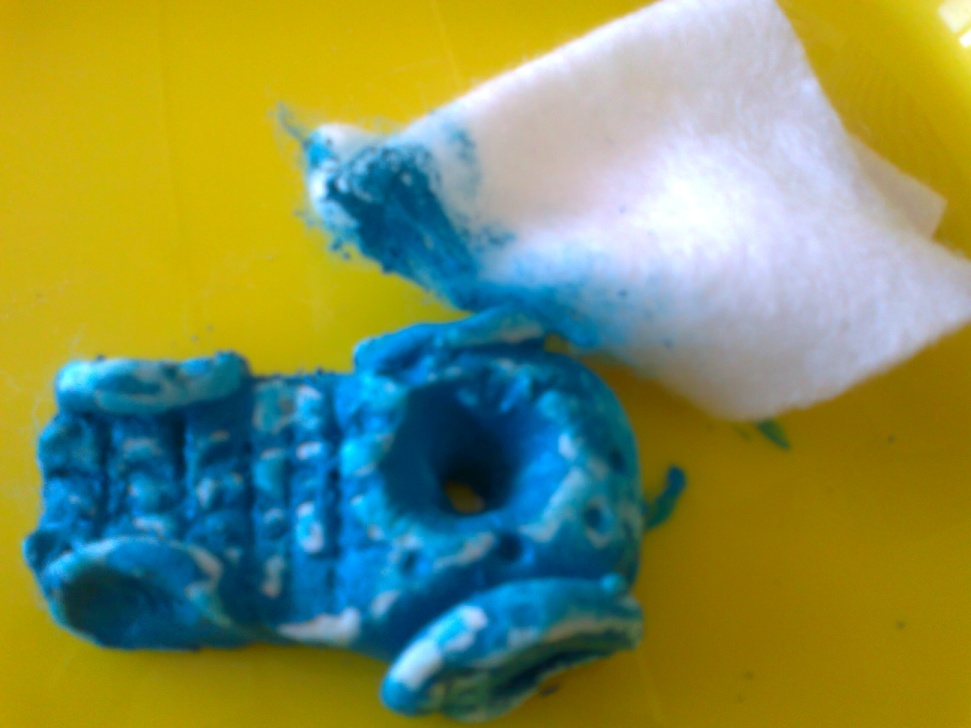 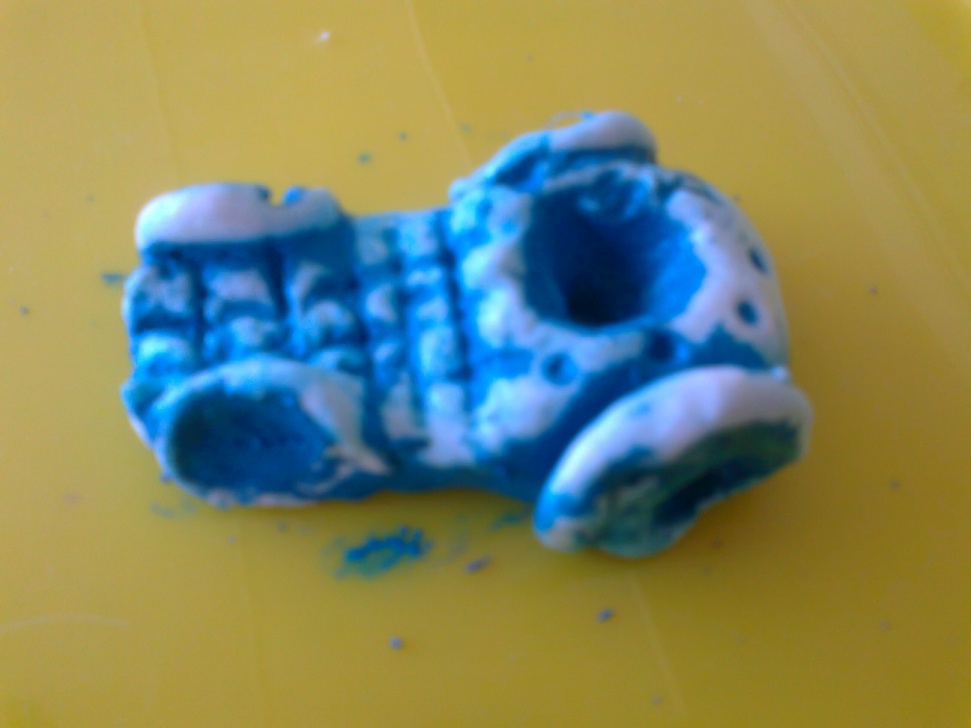 Высветление верхнего слоя
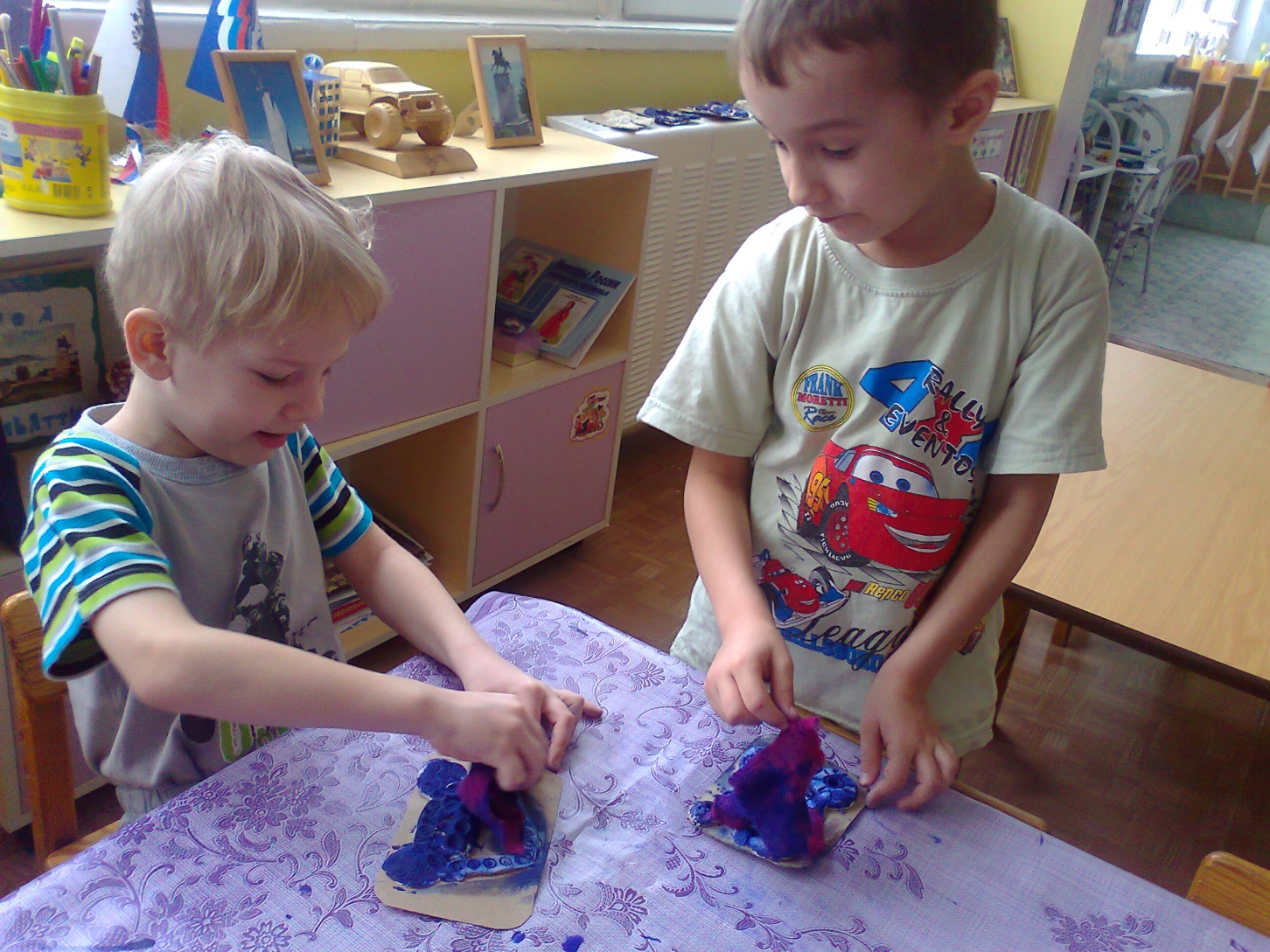 Тонирование и золочение
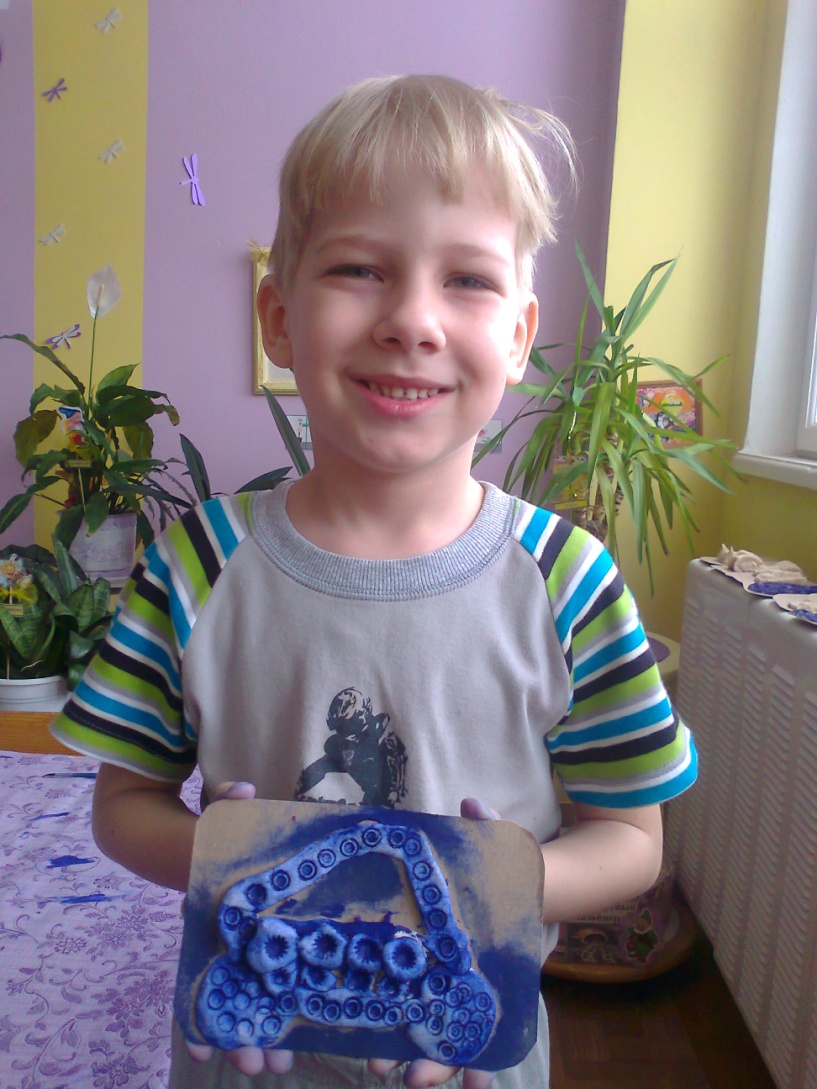 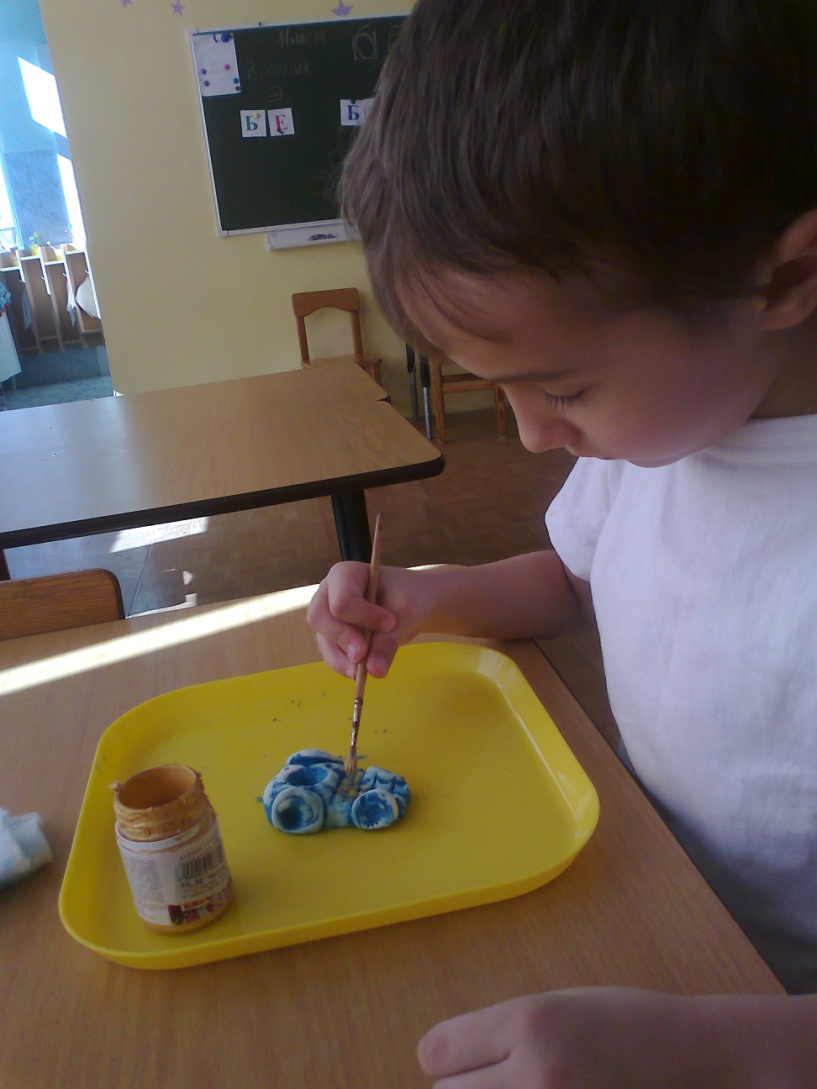 Машинка- «подставка».
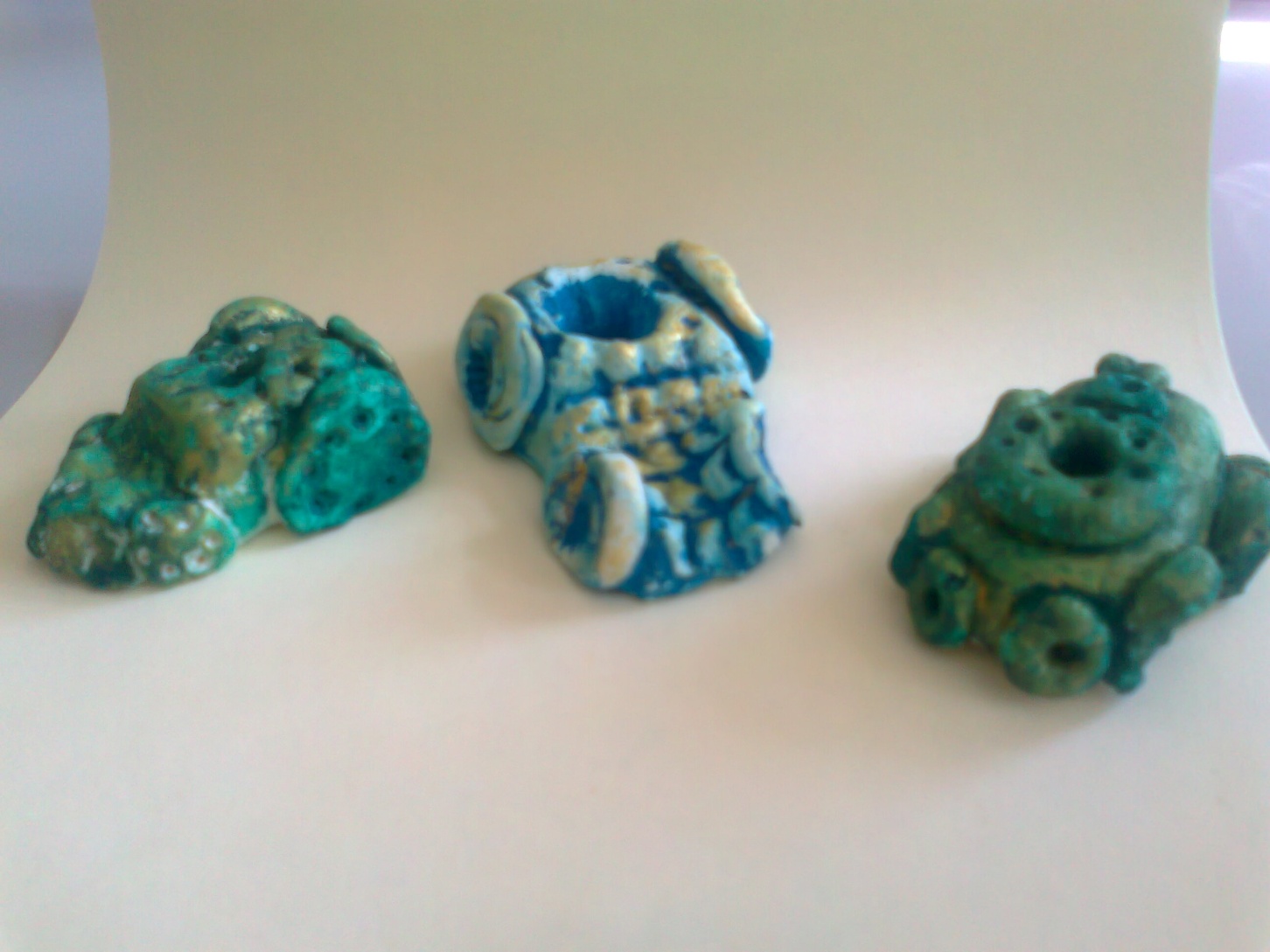 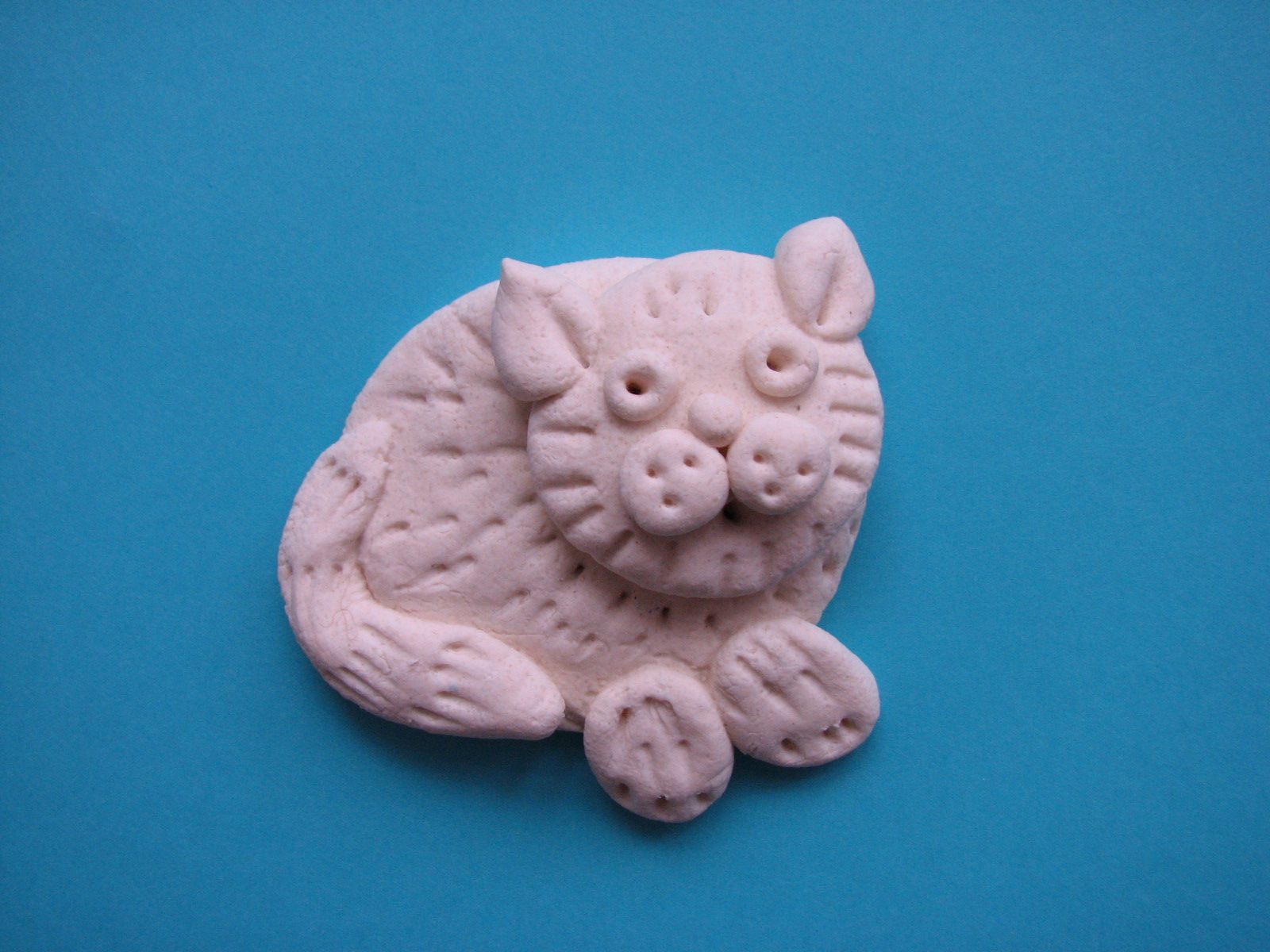 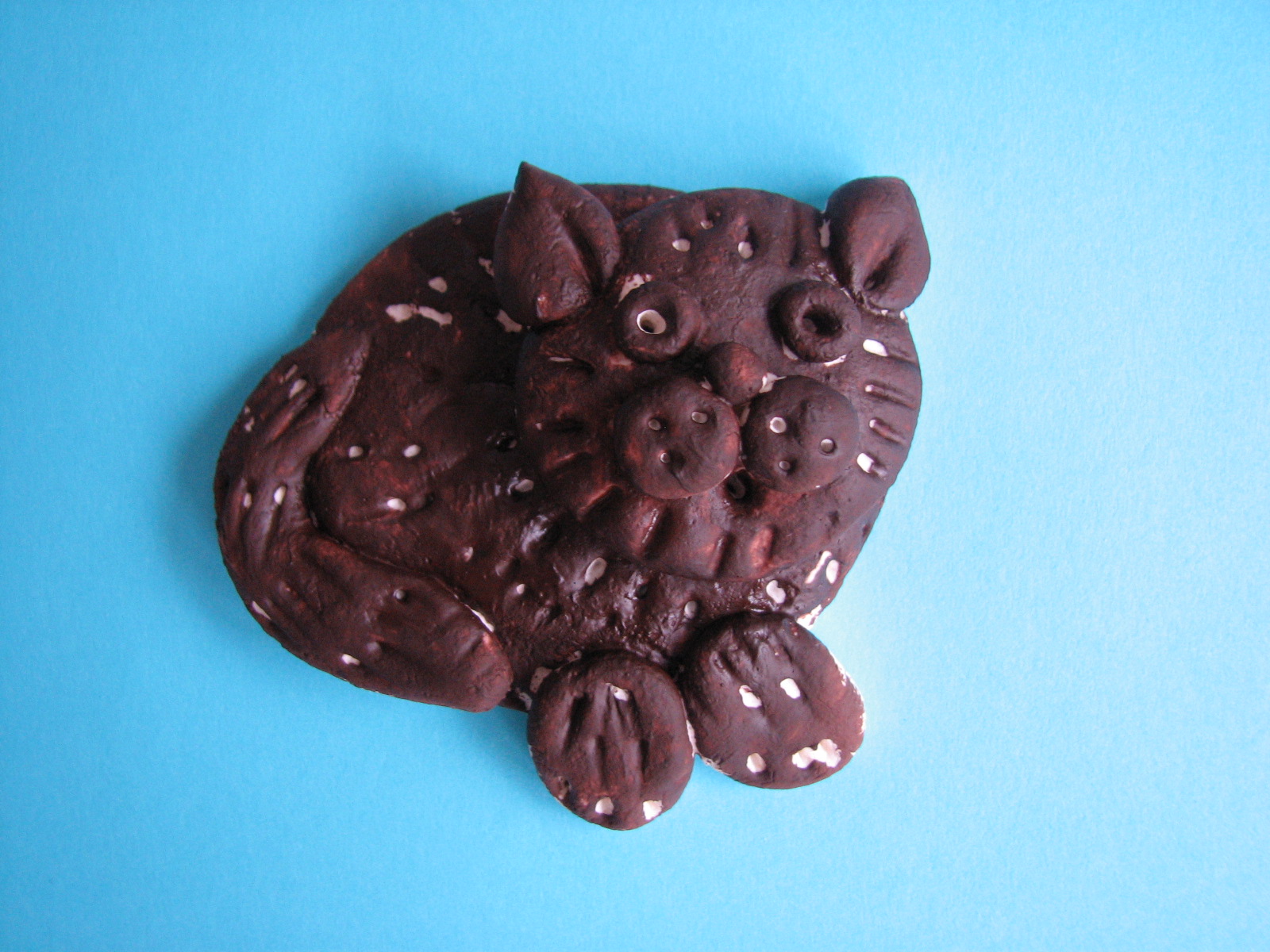 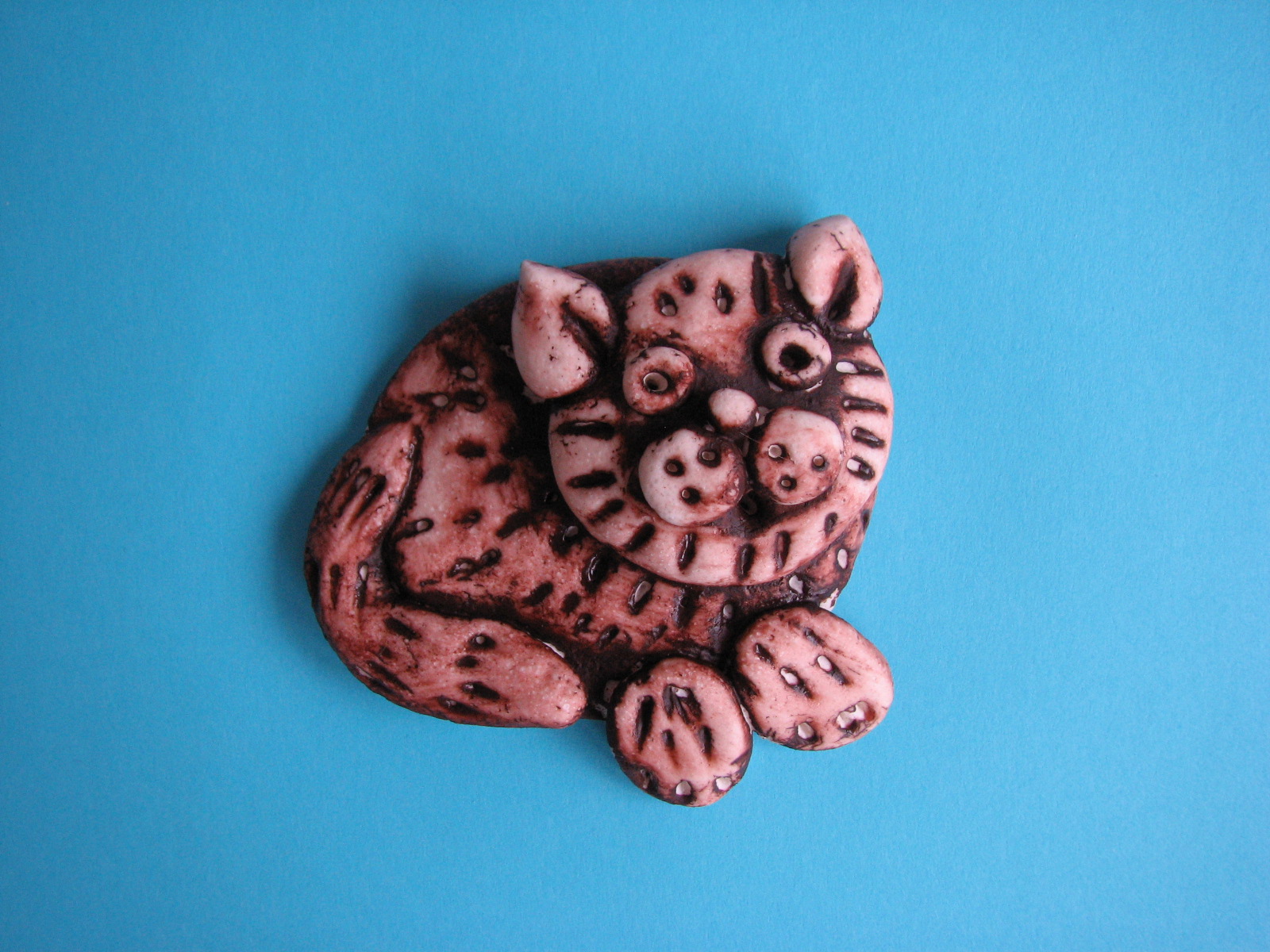 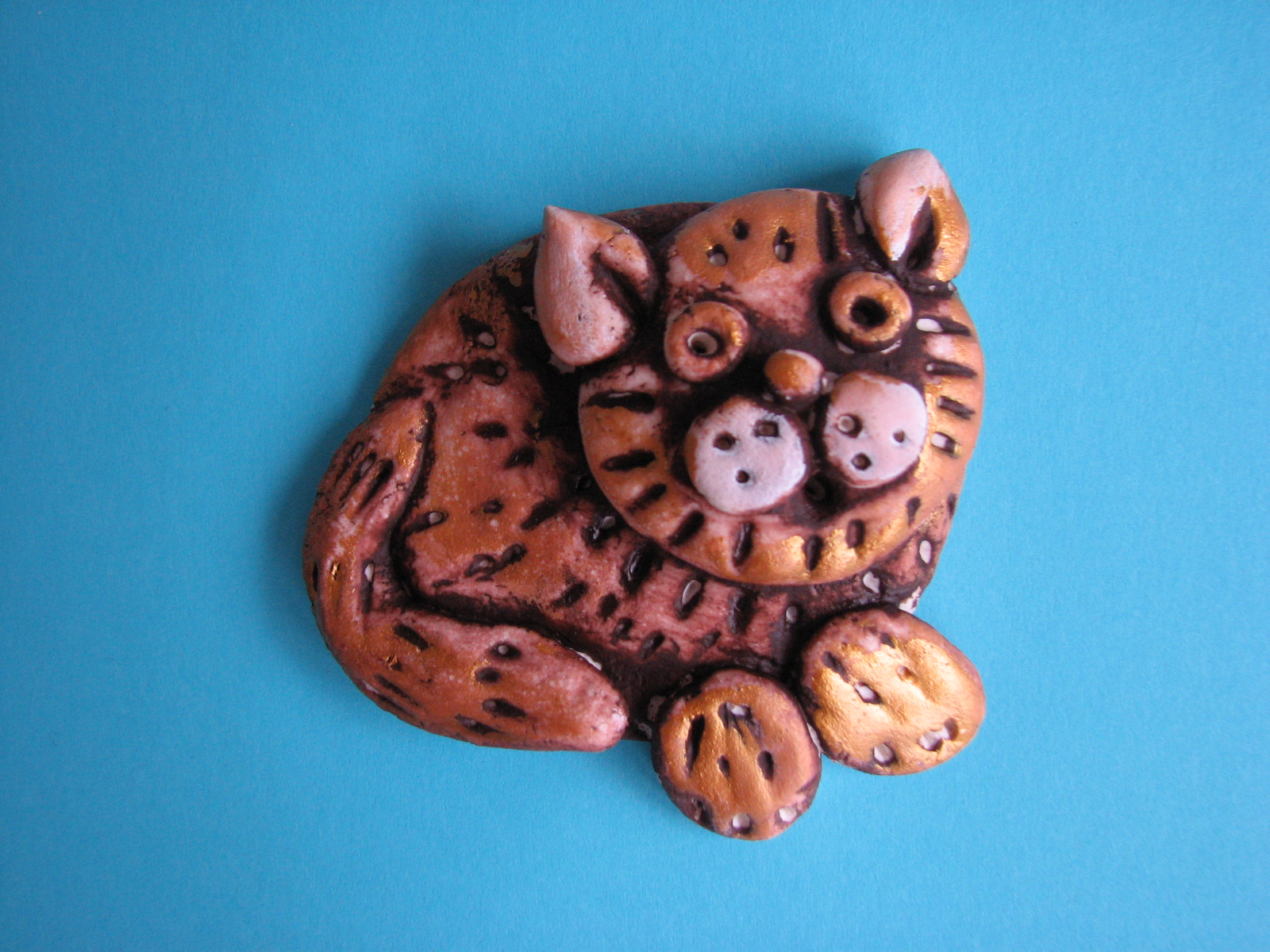 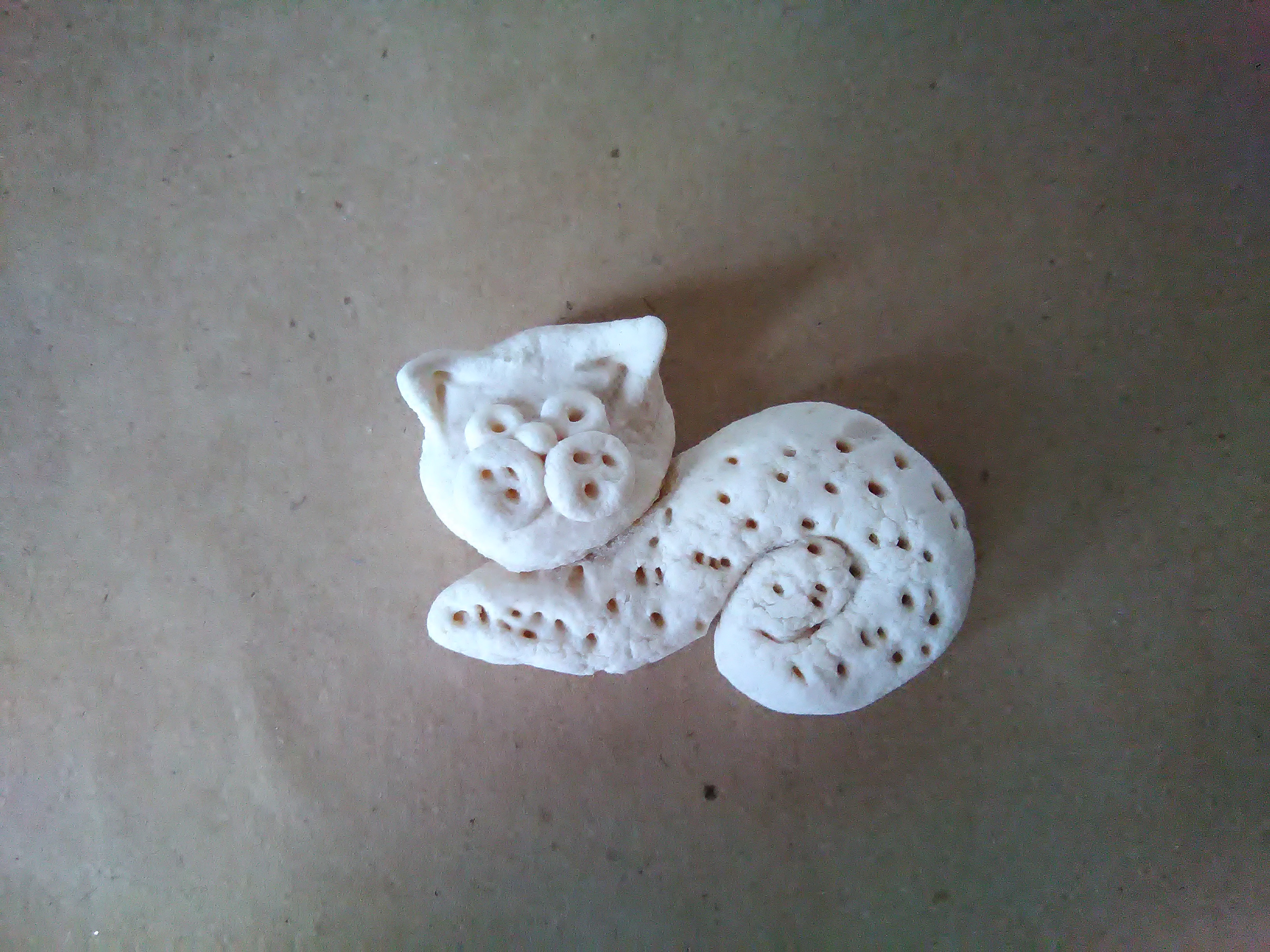 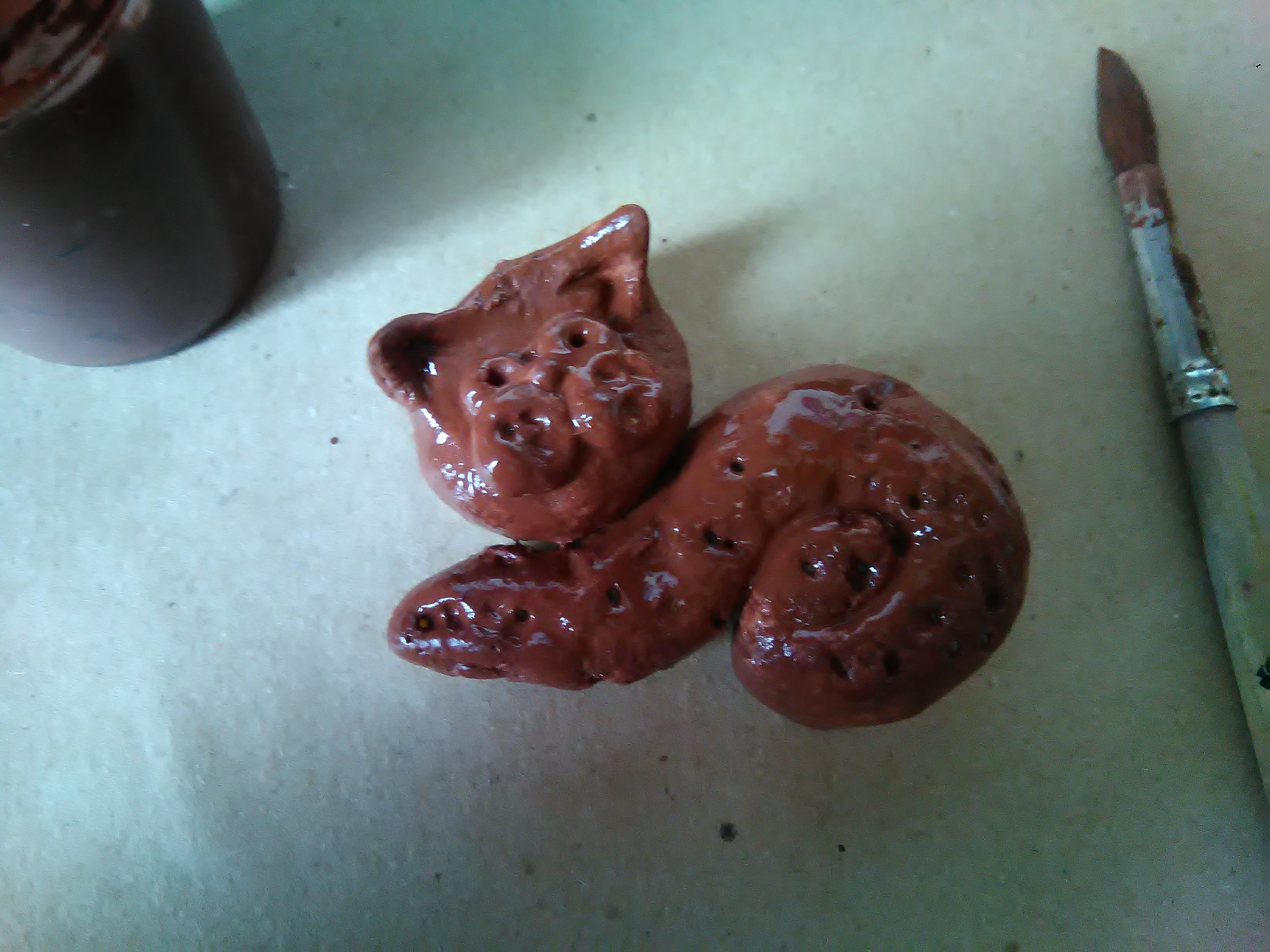 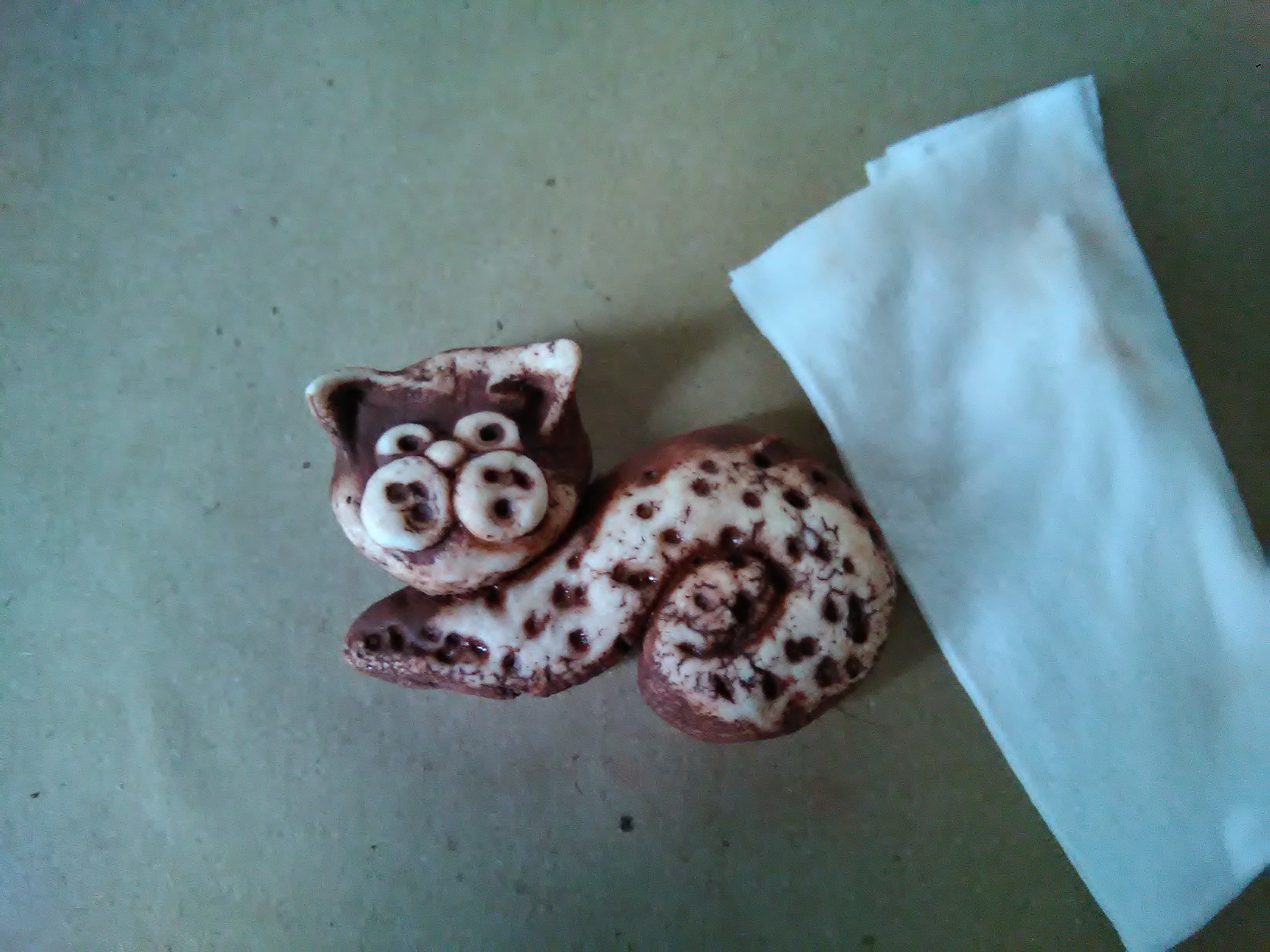 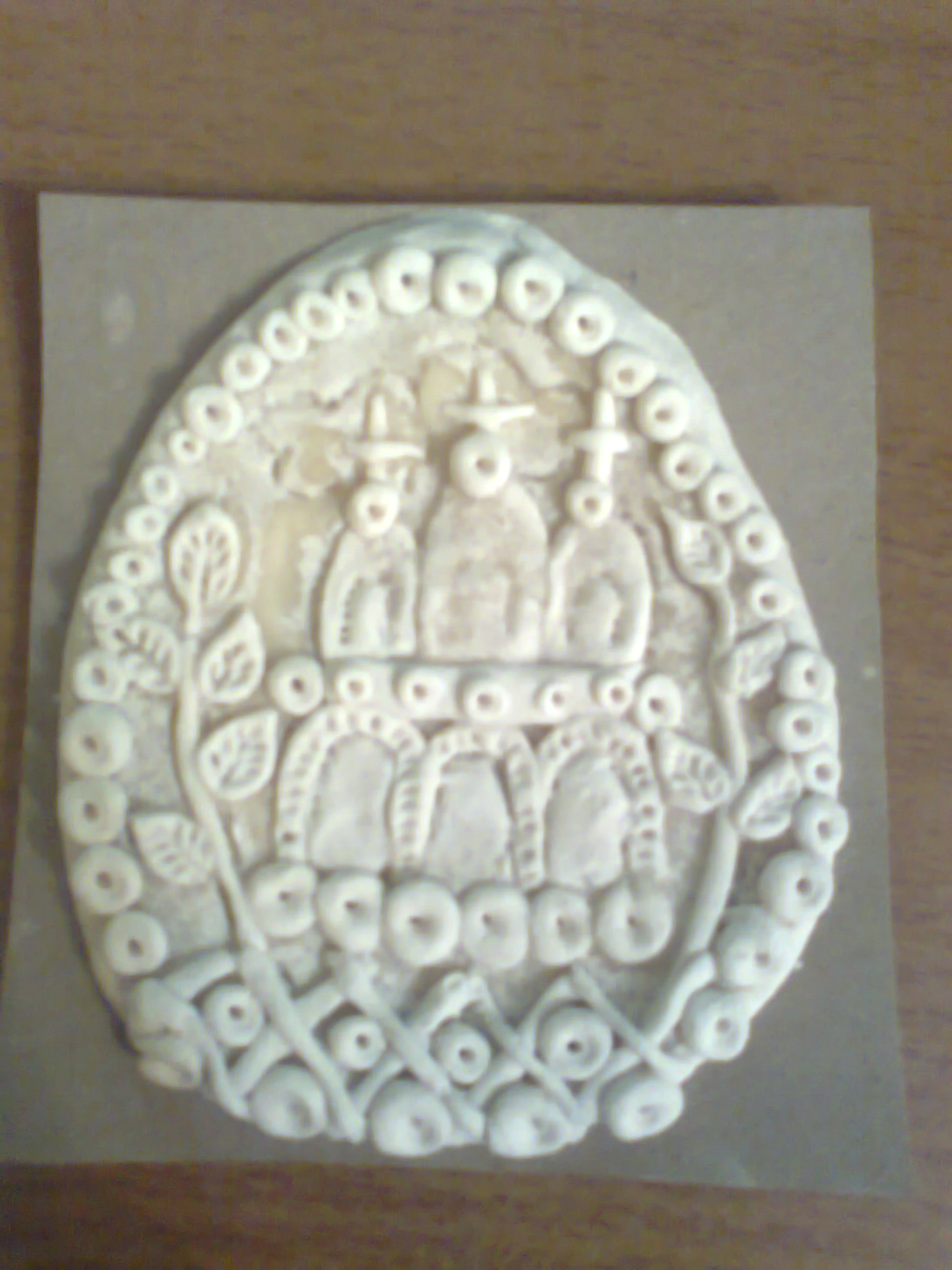 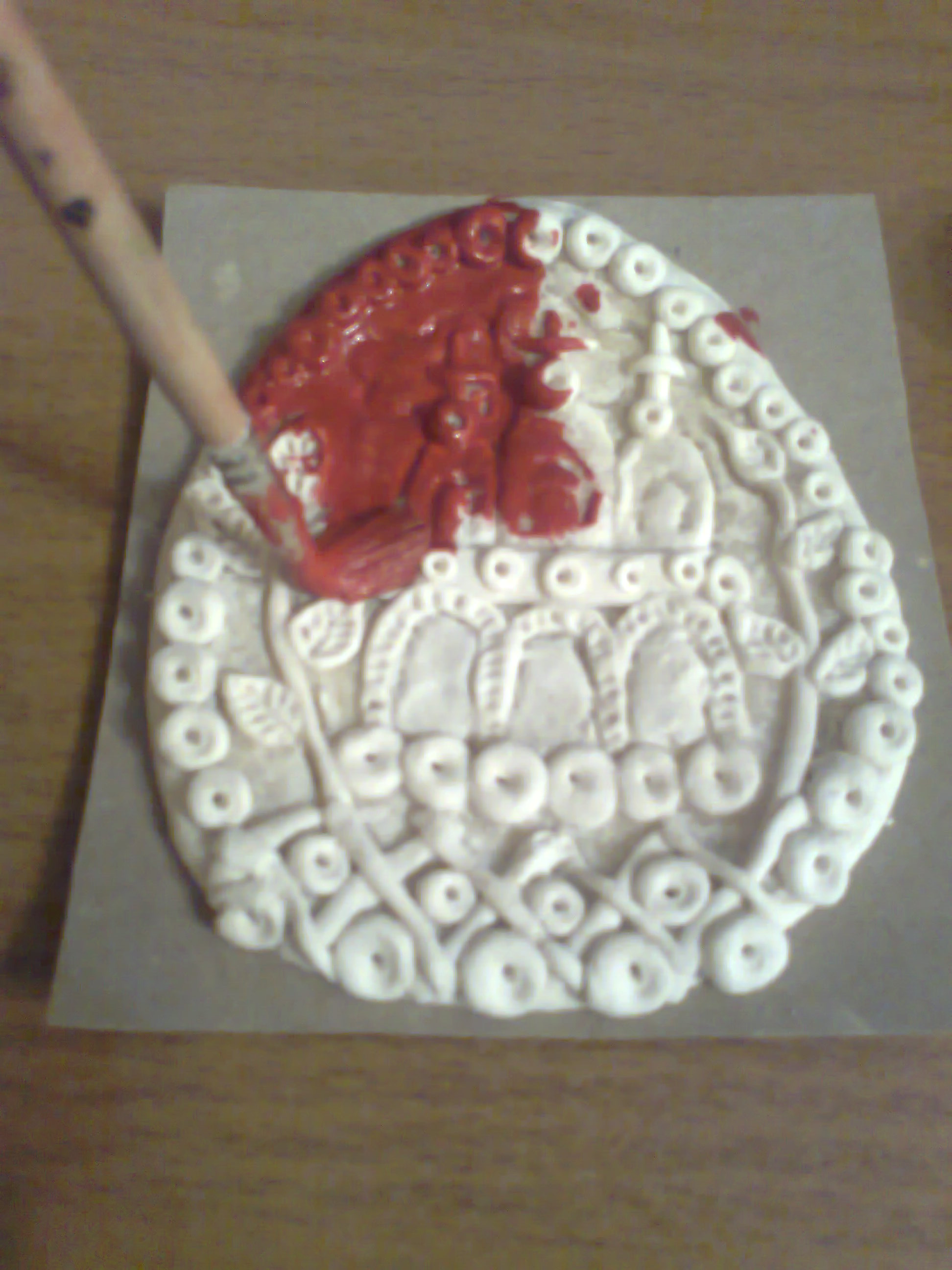 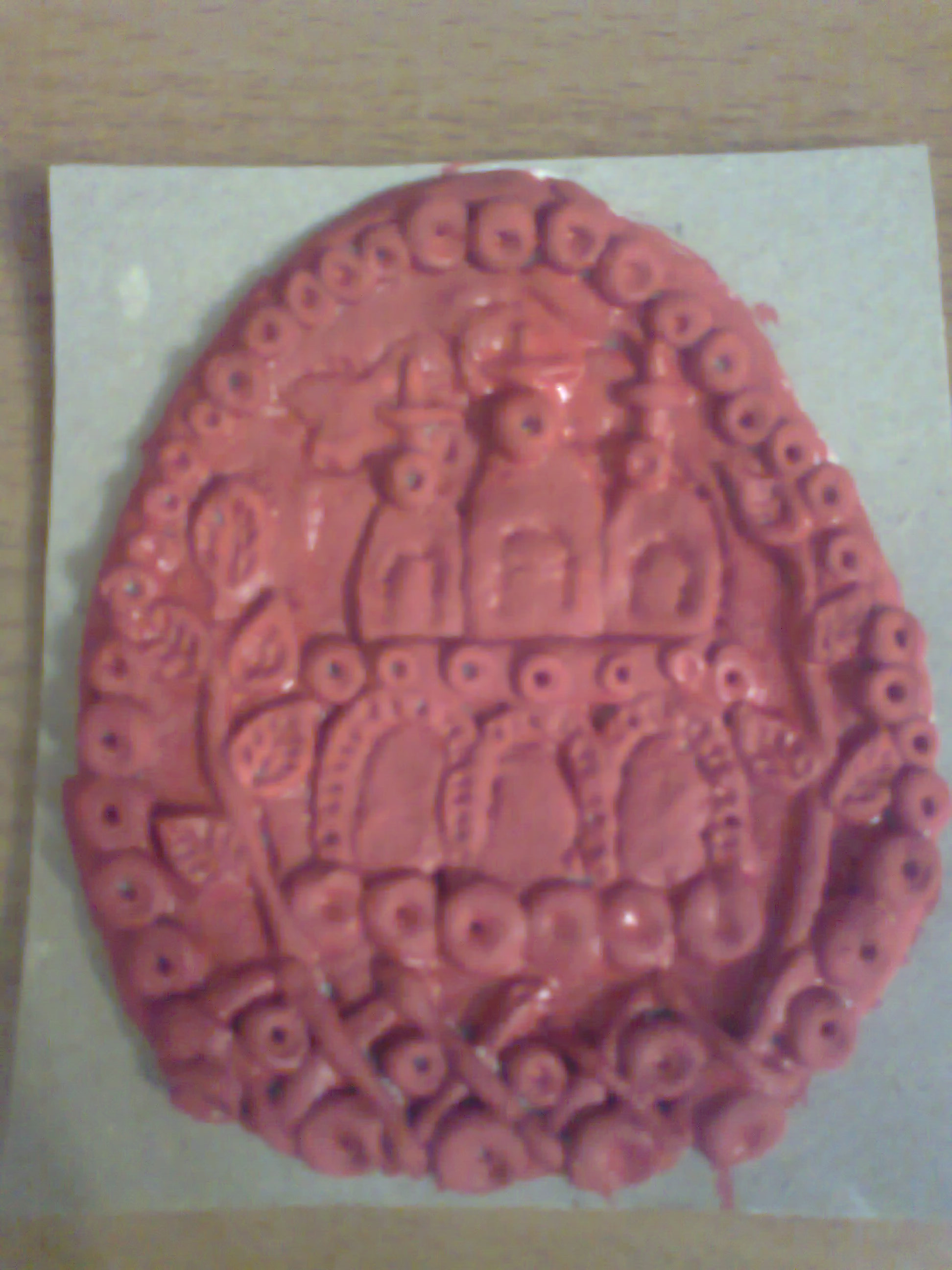 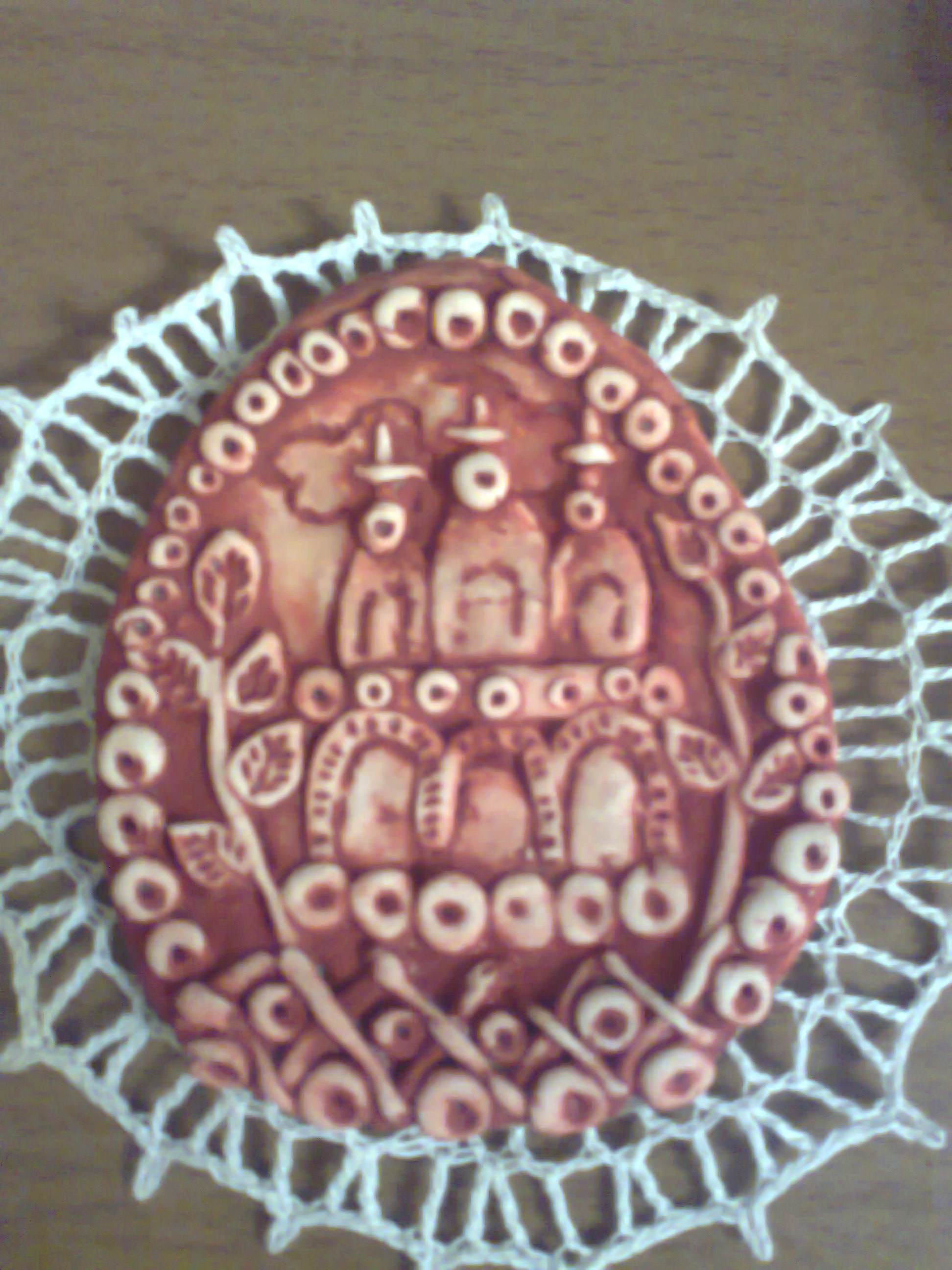